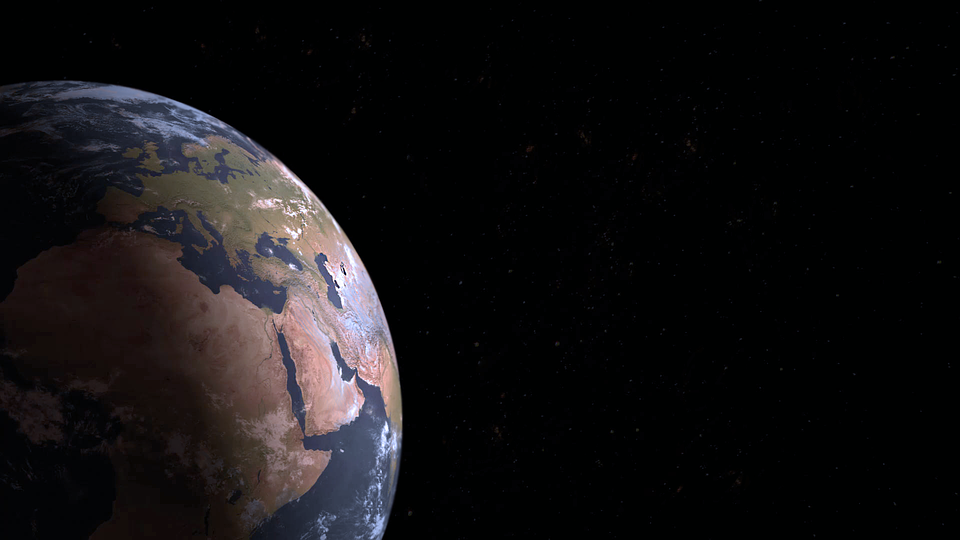 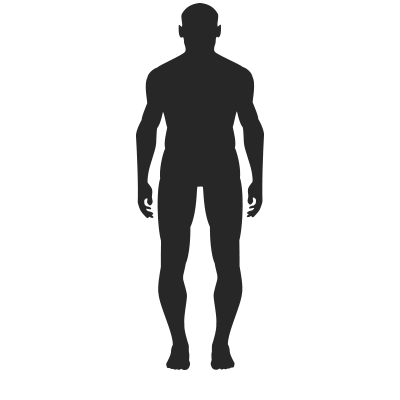 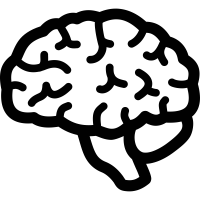 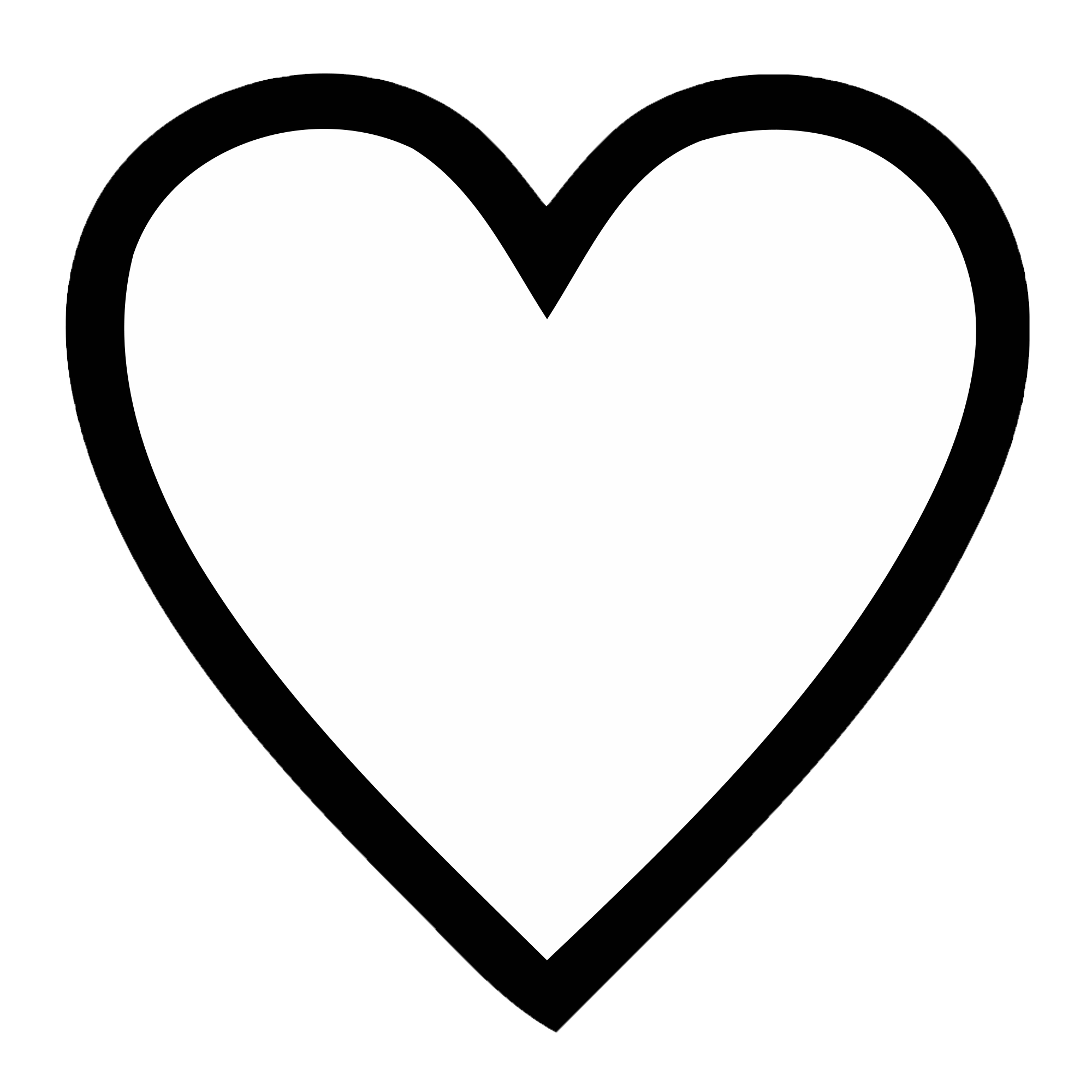 The greatest distance is not from New York to New Delhi.But from our head to our heart.
We have to bridge that distance.
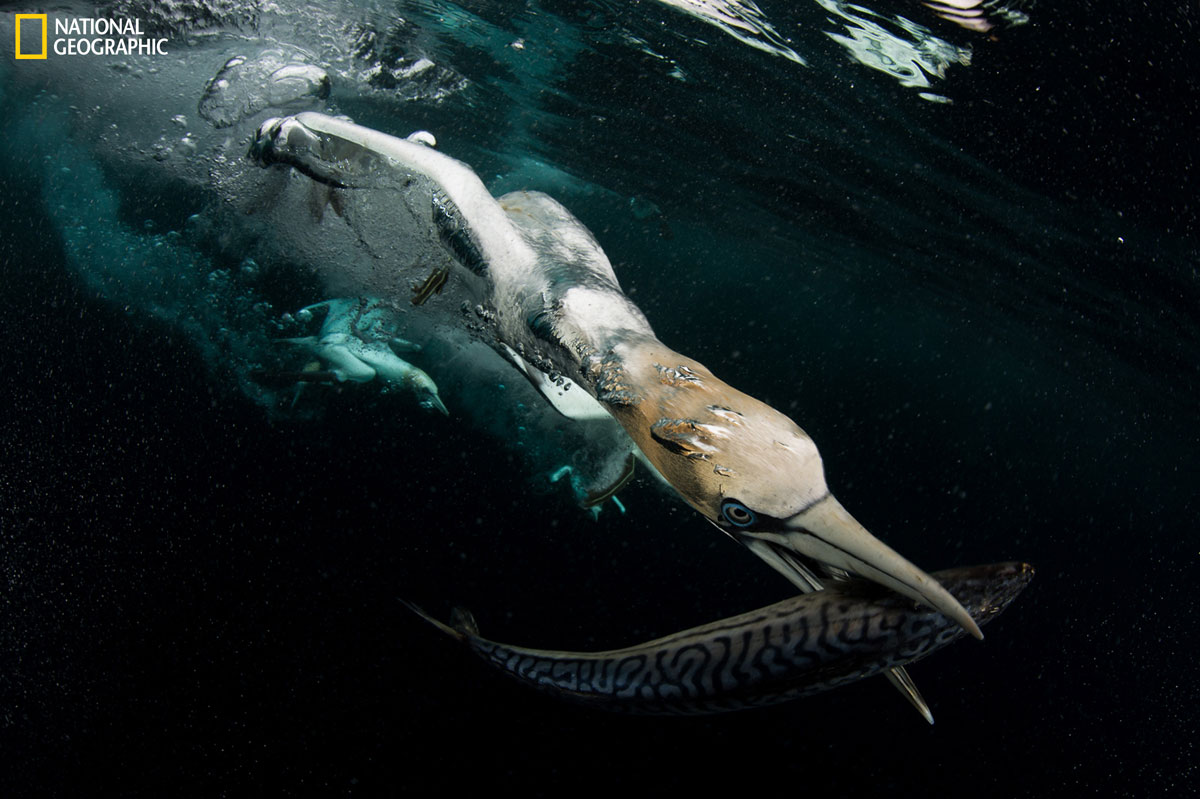 Standard education verbal and mental teaching
The hidden power of creating awareness 
 lies in the communication from heart to heart 
teacher  touches the heart of the matter
touches the heart of the student
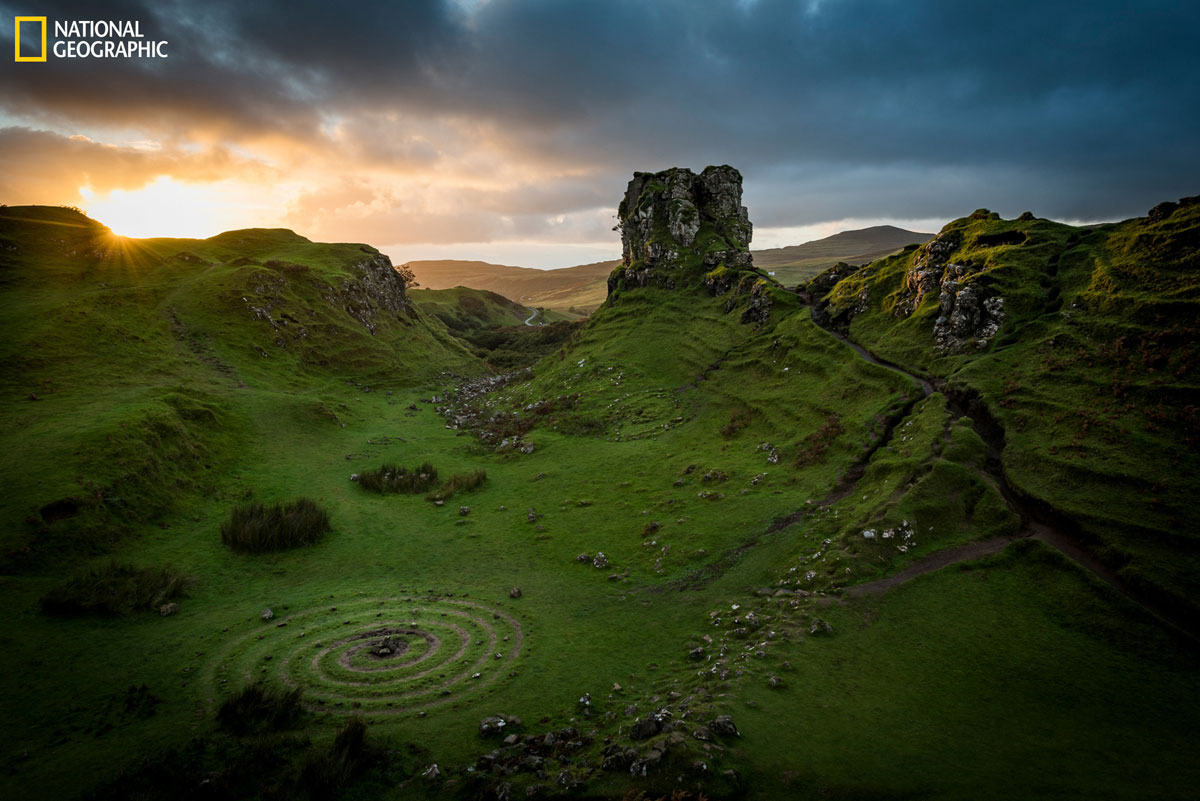 “ We are as much alive as we keep the Earth alive”
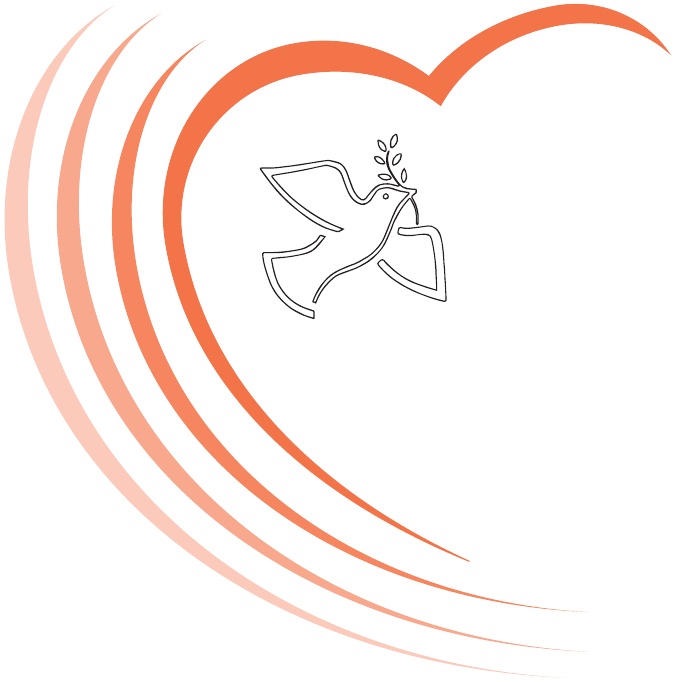 Chief Dan George
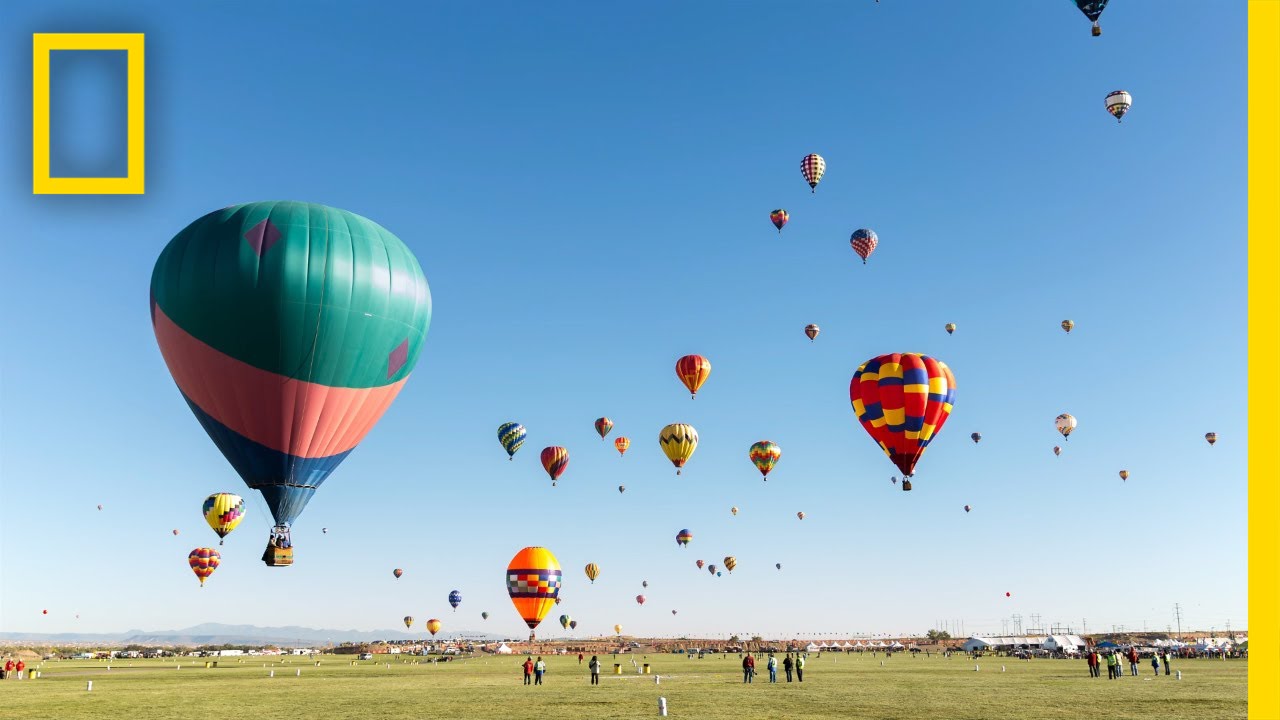 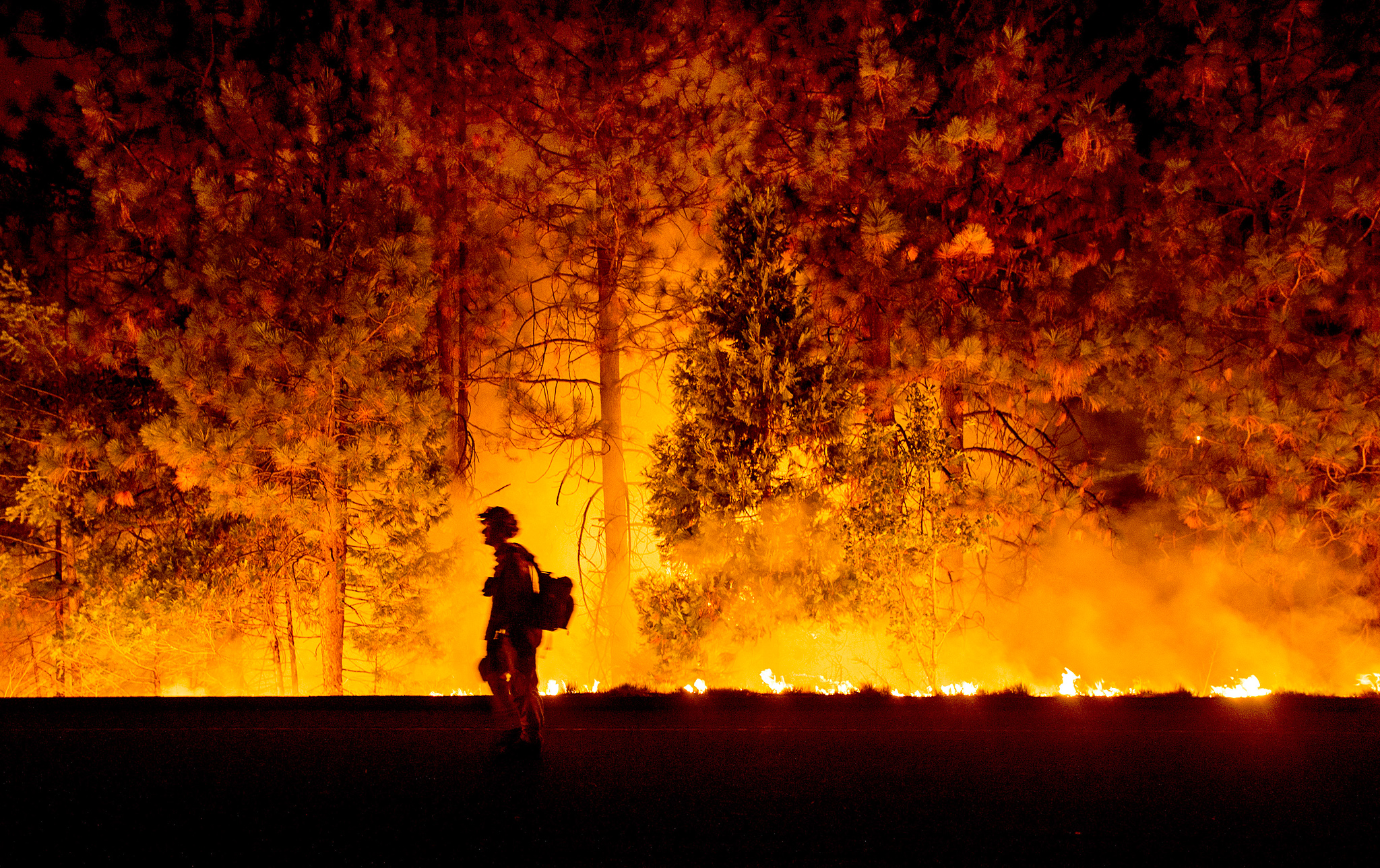 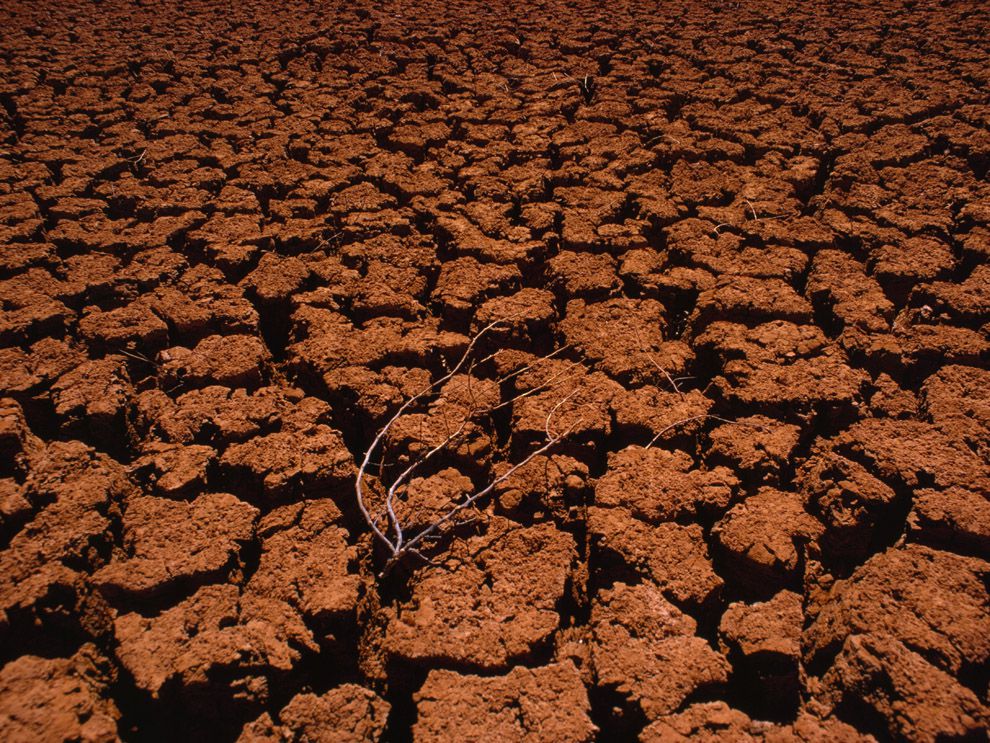 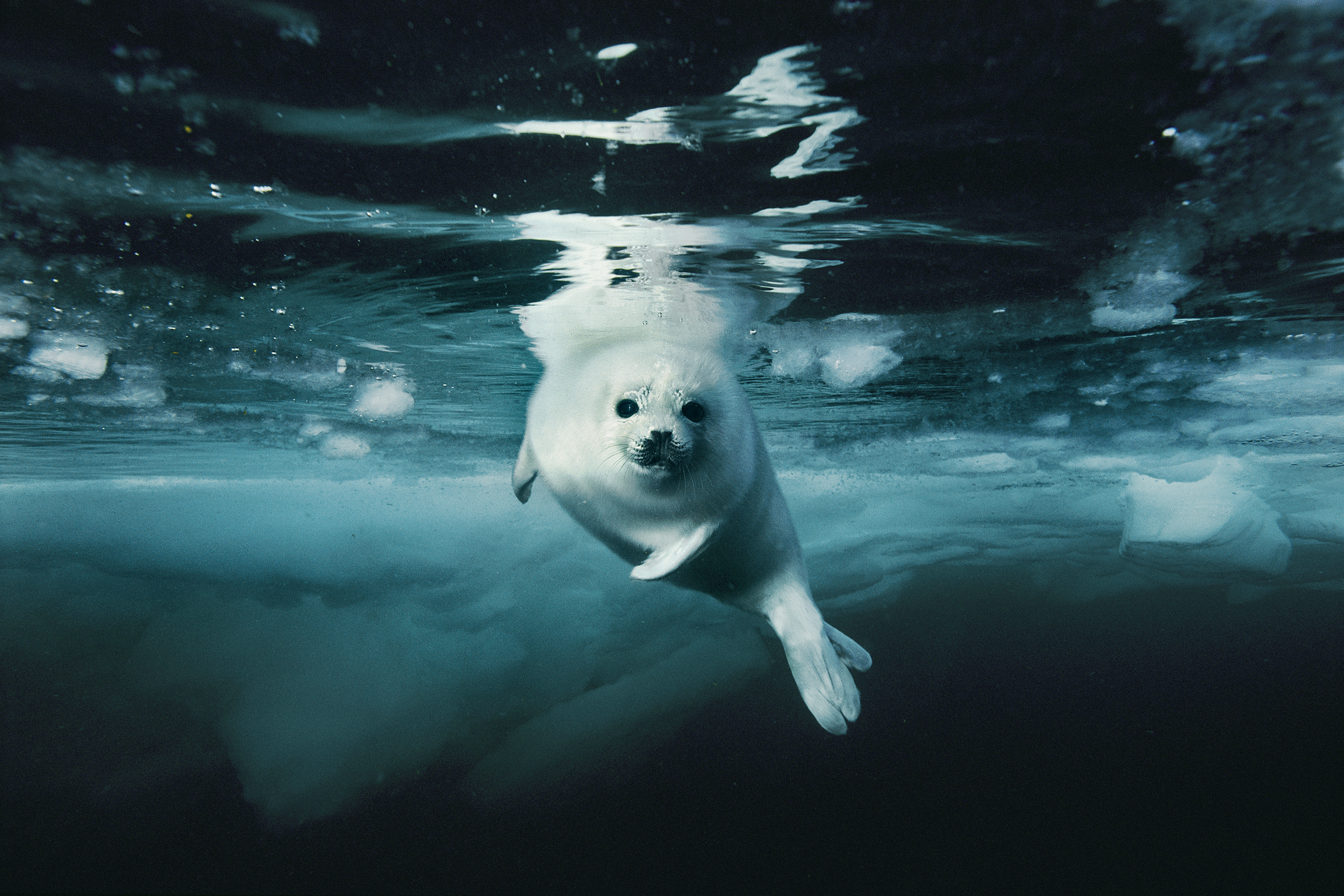 AIR
FIRE
SOIL
WATER
4 Elements  in Education
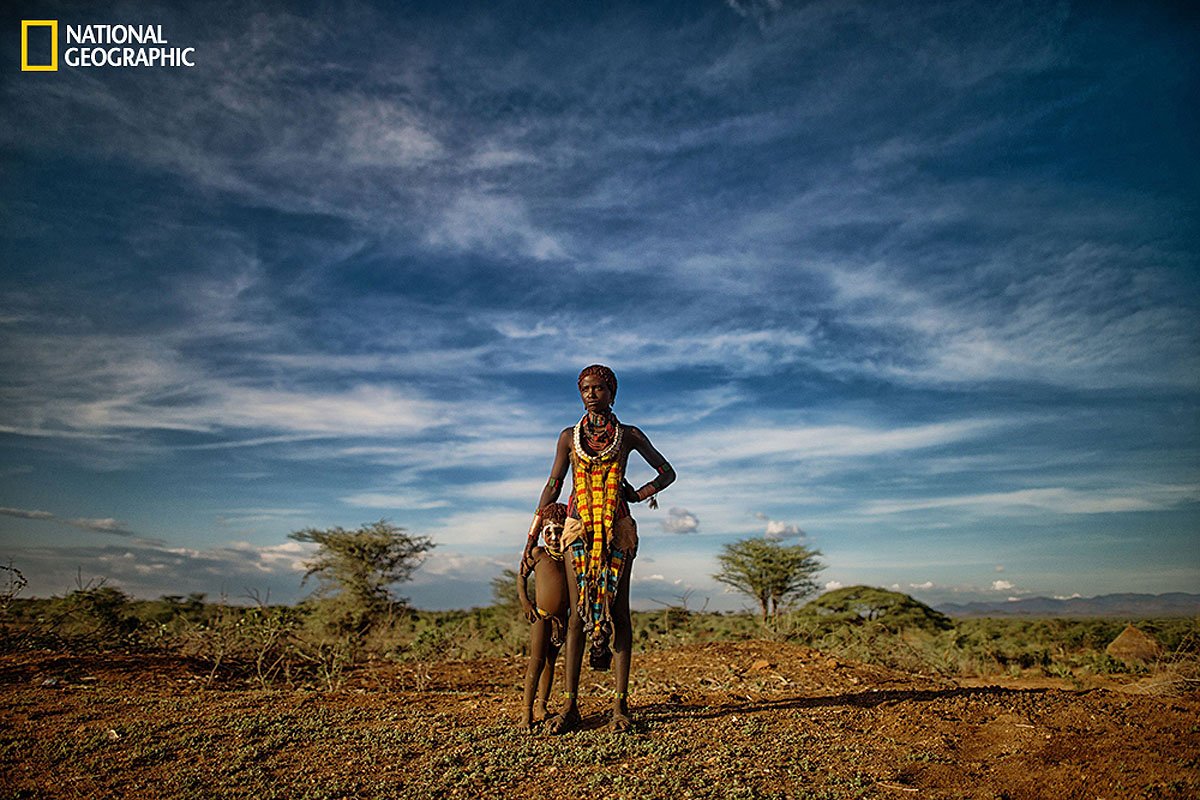 DOWN TO EARTHOne family’s journey in search of the keepers of the earth
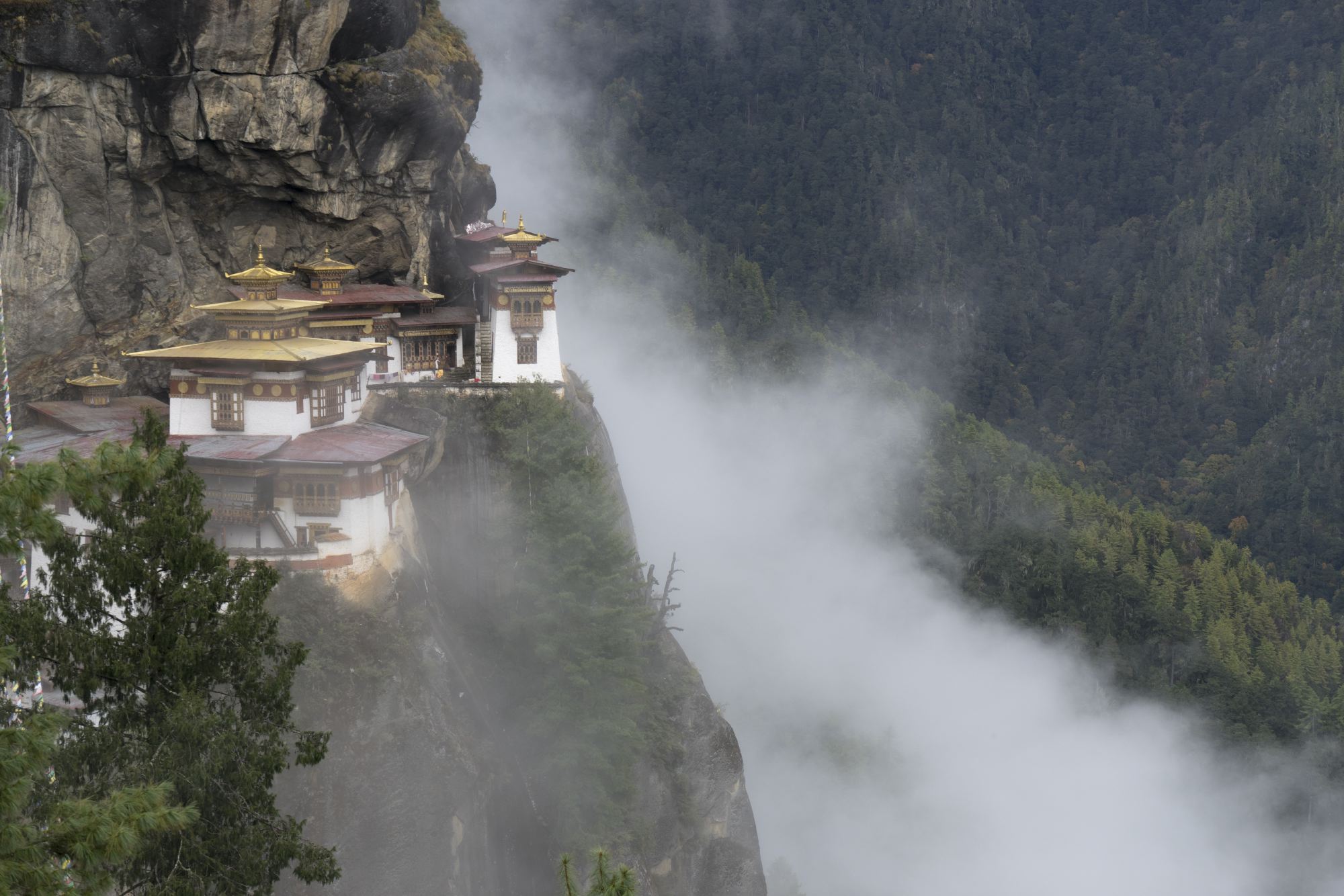 THE POWER OF SILENCE
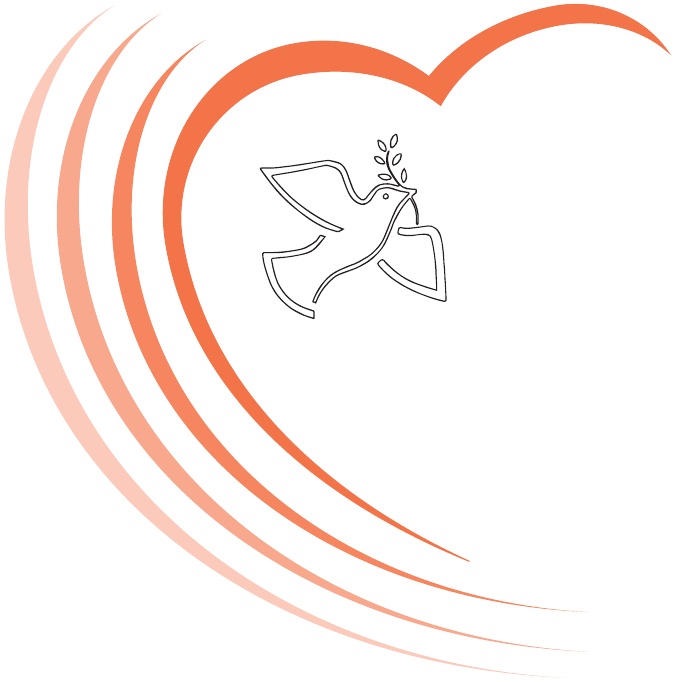 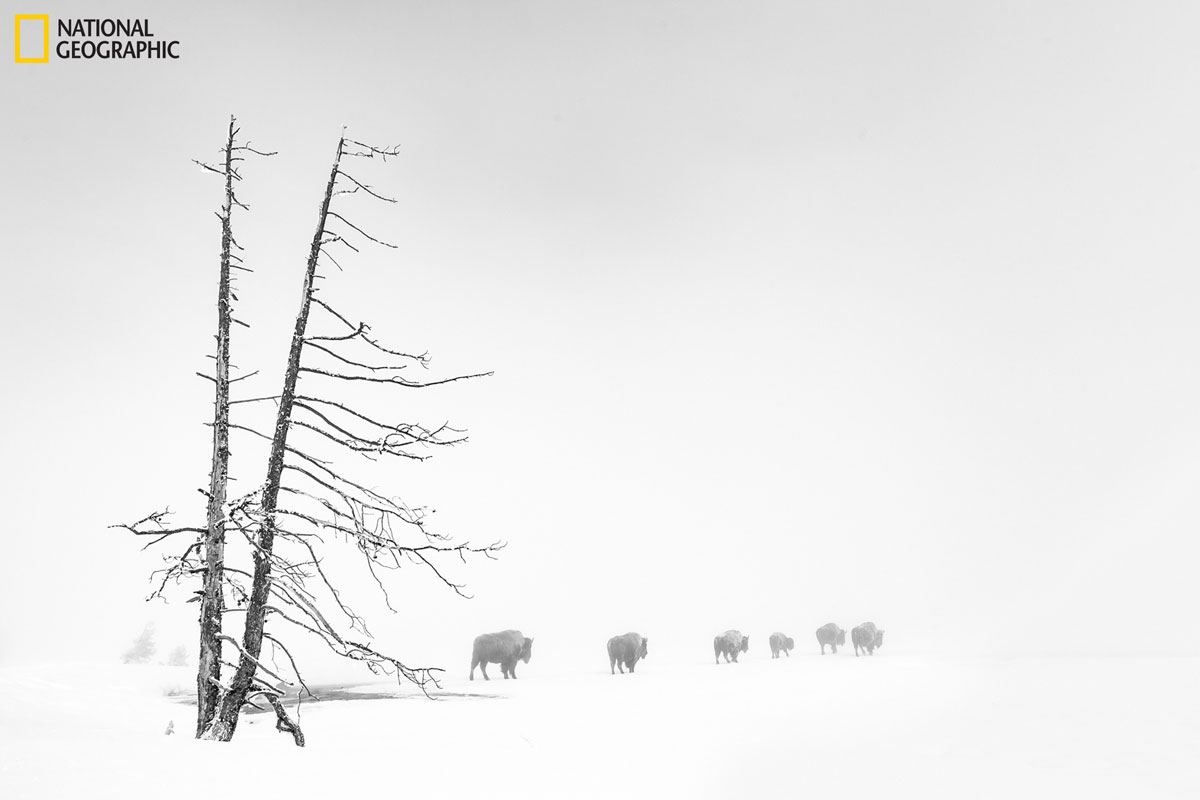 Three brains
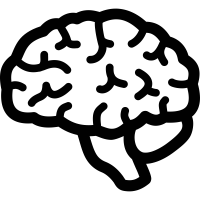 Cortex
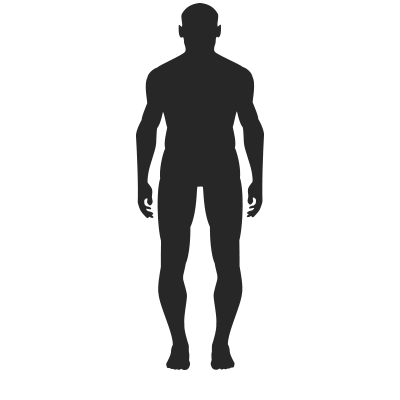 1.  Head Brain - Cortex
Logic / facts arguments 

2. Heart Brain – Limbic brain
contains 2/3 more nerve cells than our head brain. It is       intuitive non-verbal  receiving subtle signals 

3. Hara Brain – Brain Stem
contains 2/3 more nerve cells than our head brain. It is intuitive non-verbal, receiving subtle signals
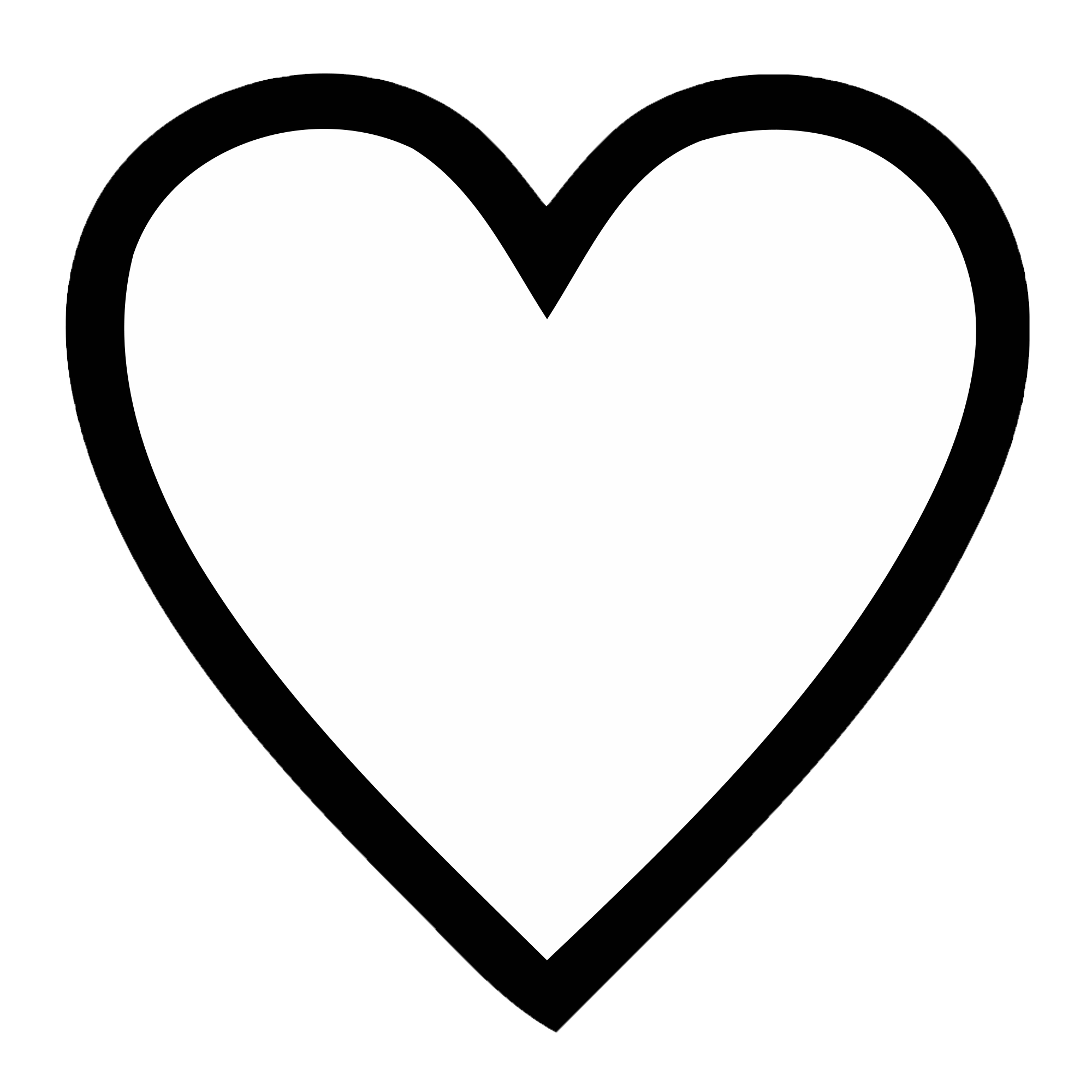 Limbic Brain
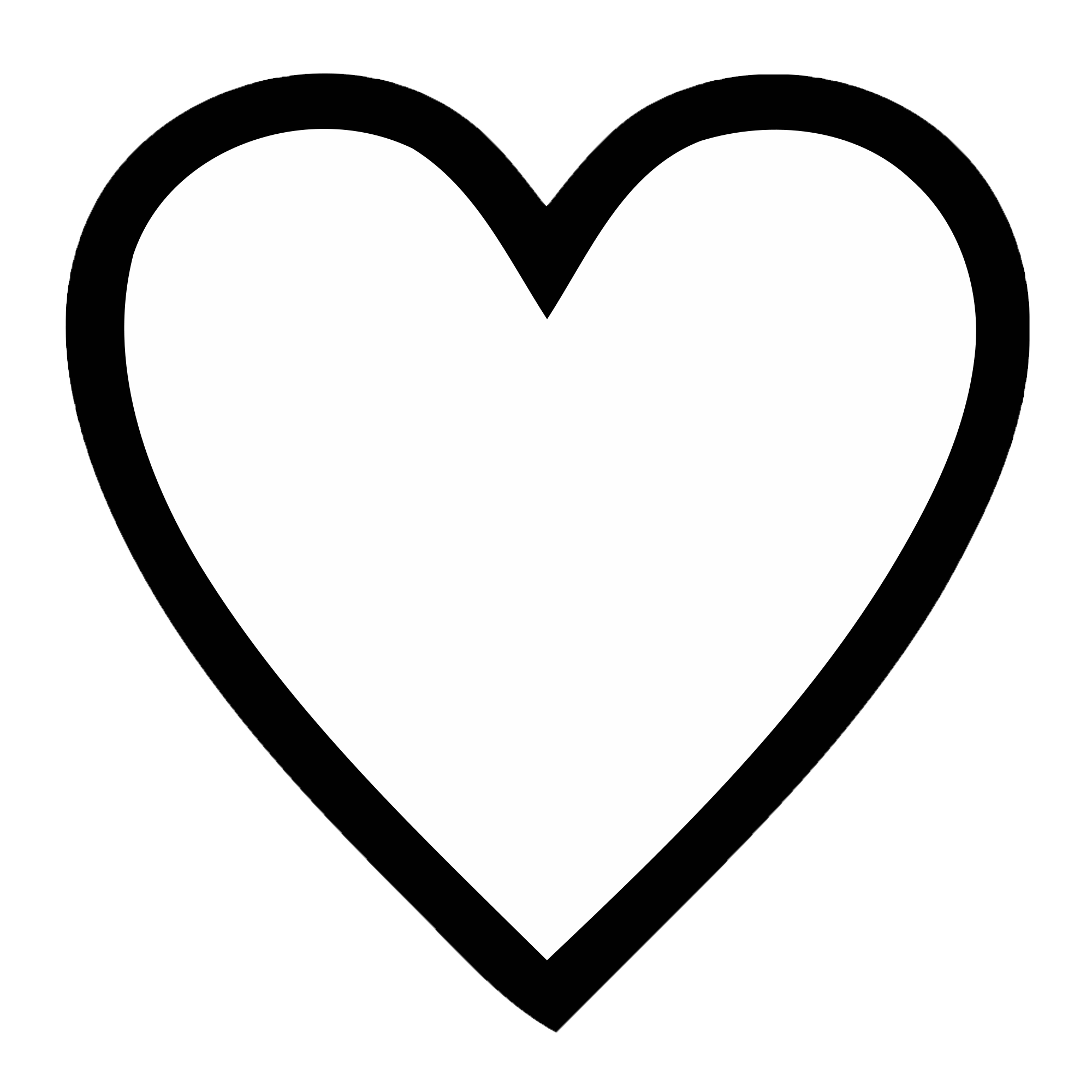 Brain Stem
Amazing fact  
95% of our communication is not based on words but it’s non verbal.
ALBERT EINSTEIN
YOUR TRUE COLOURS
We have to find out what our true talents are   
 
And to find out how can we use these true  talent colours for 
   Earth-mind behaviour
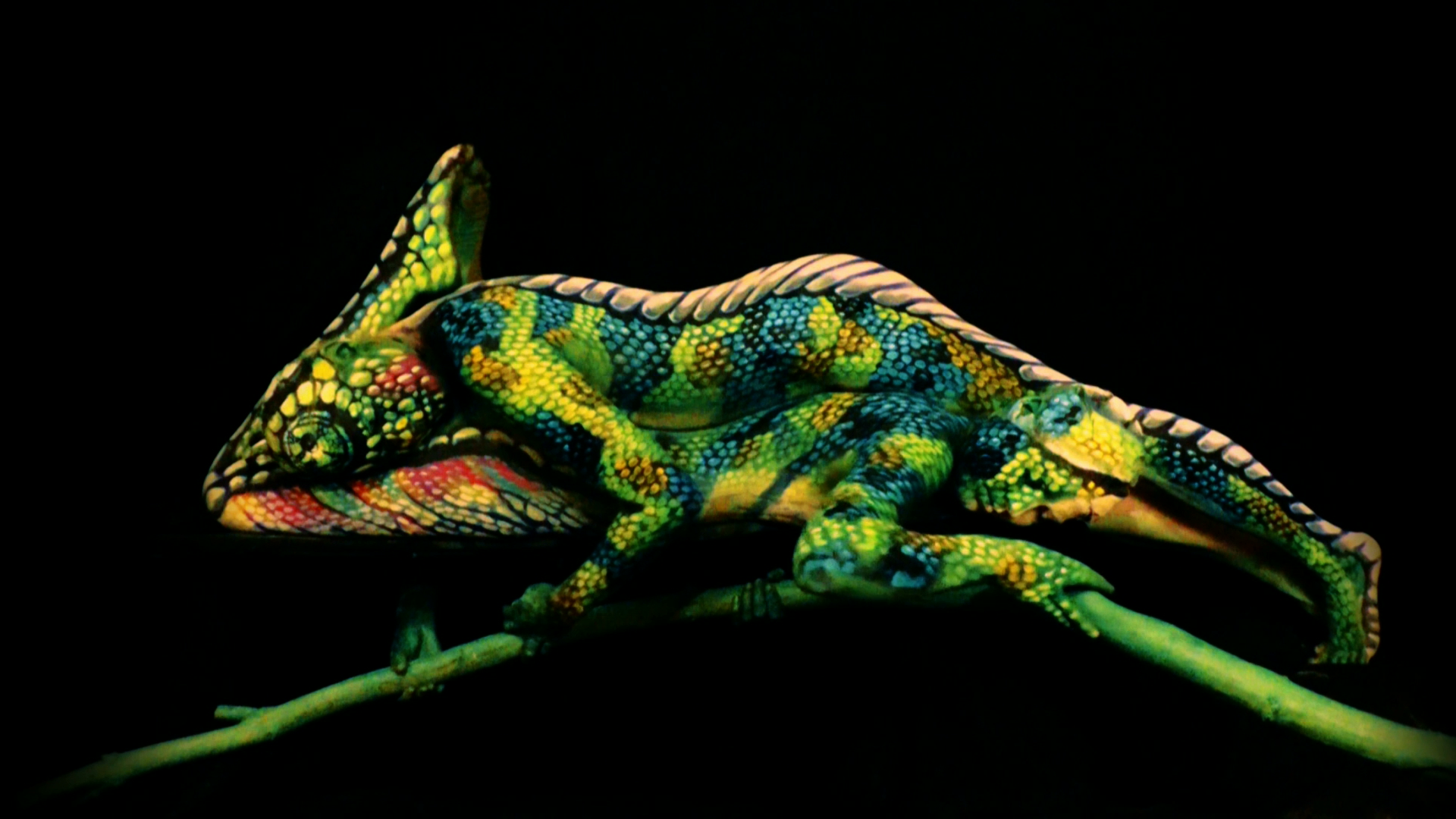 Education for Personal  Awareness
Each student makes a personal development plan, 
the backbone should be the sustainability goals. 
If students act from their hearts, from the SDG, 
we provide 
The  people  who see, feel, think and act differently
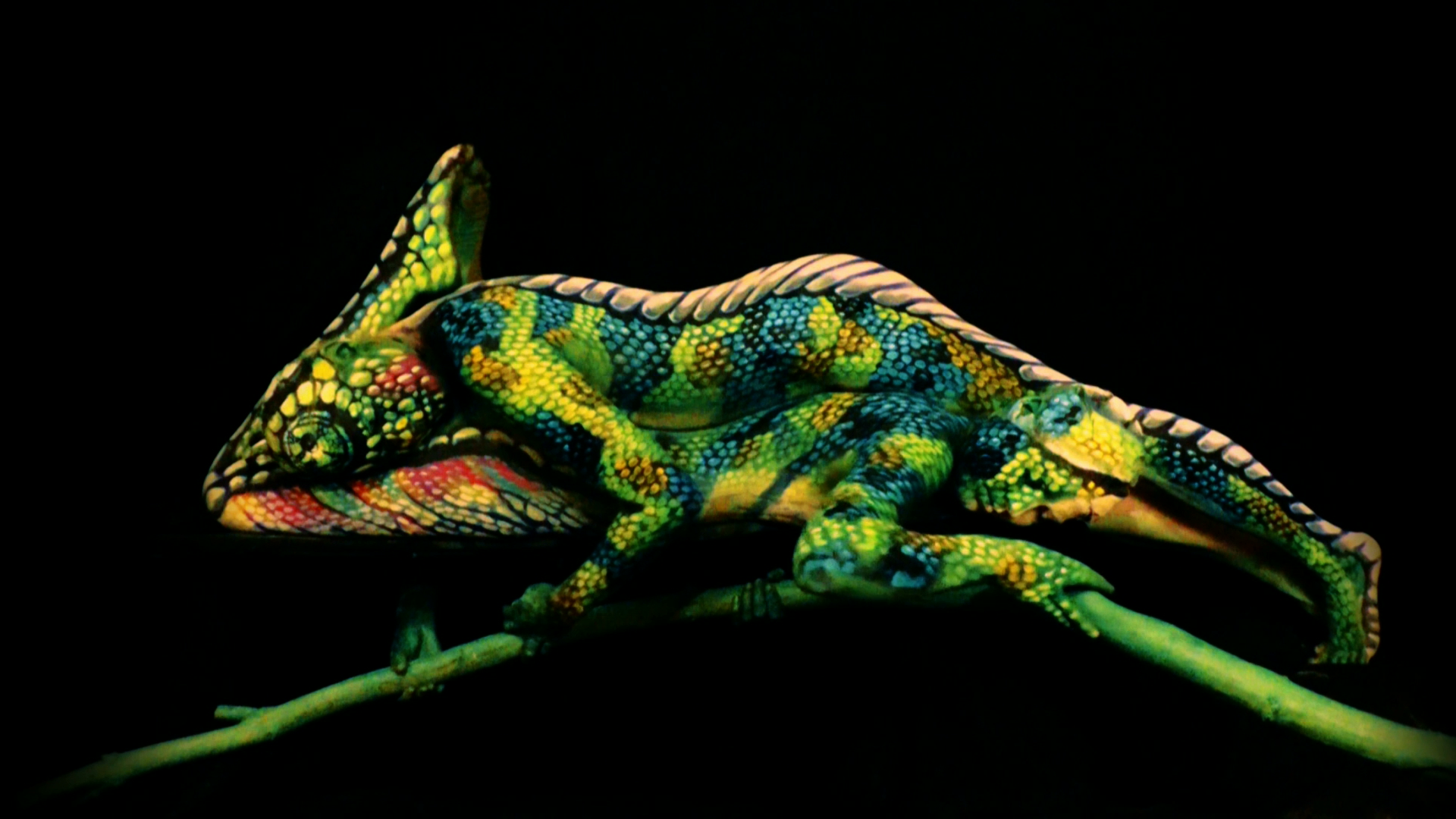 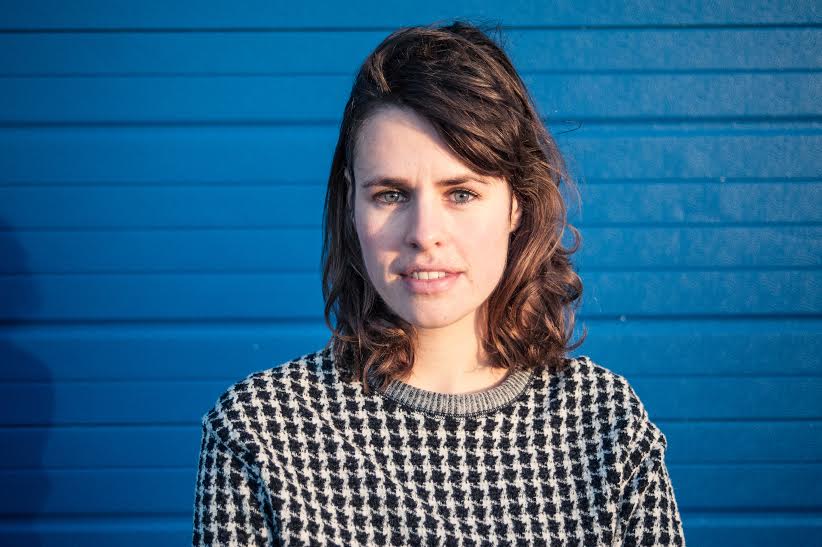 Joszi SmeetsFormer director youth food movement
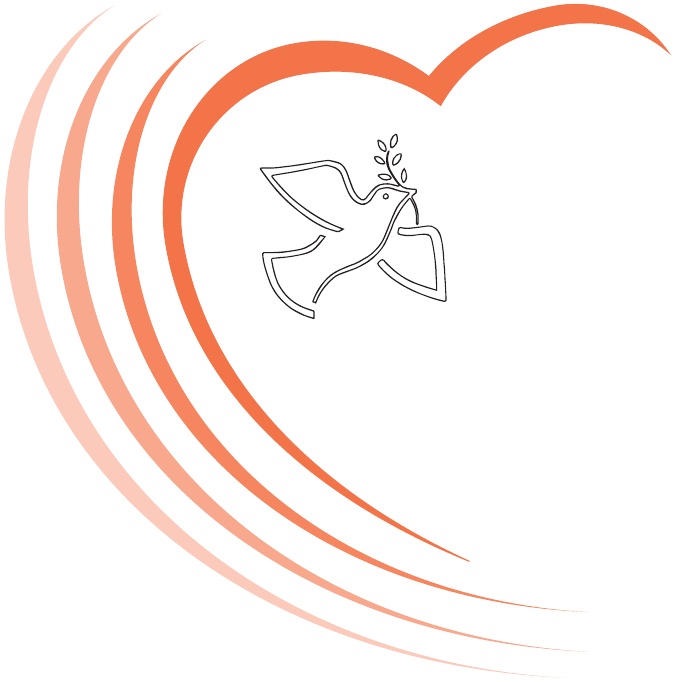 Show your true Colours
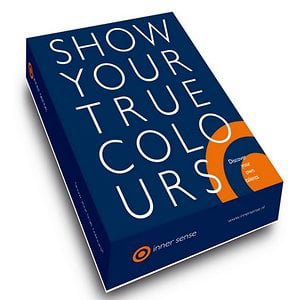 Succesful education is  based
Learning in a playful way 
Heart related – talent related
with moments of Silence
attuned to the  personal talents of students
 Show your true colours game 
related to the Earth Charter & SDG’s  
https://vimeo.com/85103587